Independent Writing and differentiationteaching and learning cycle
Week 9 – EDF 1205. 2020
The Curriculum Plan
* Handouts/templates can be placed in the appendices
[Speaker Notes: Various level of planning]
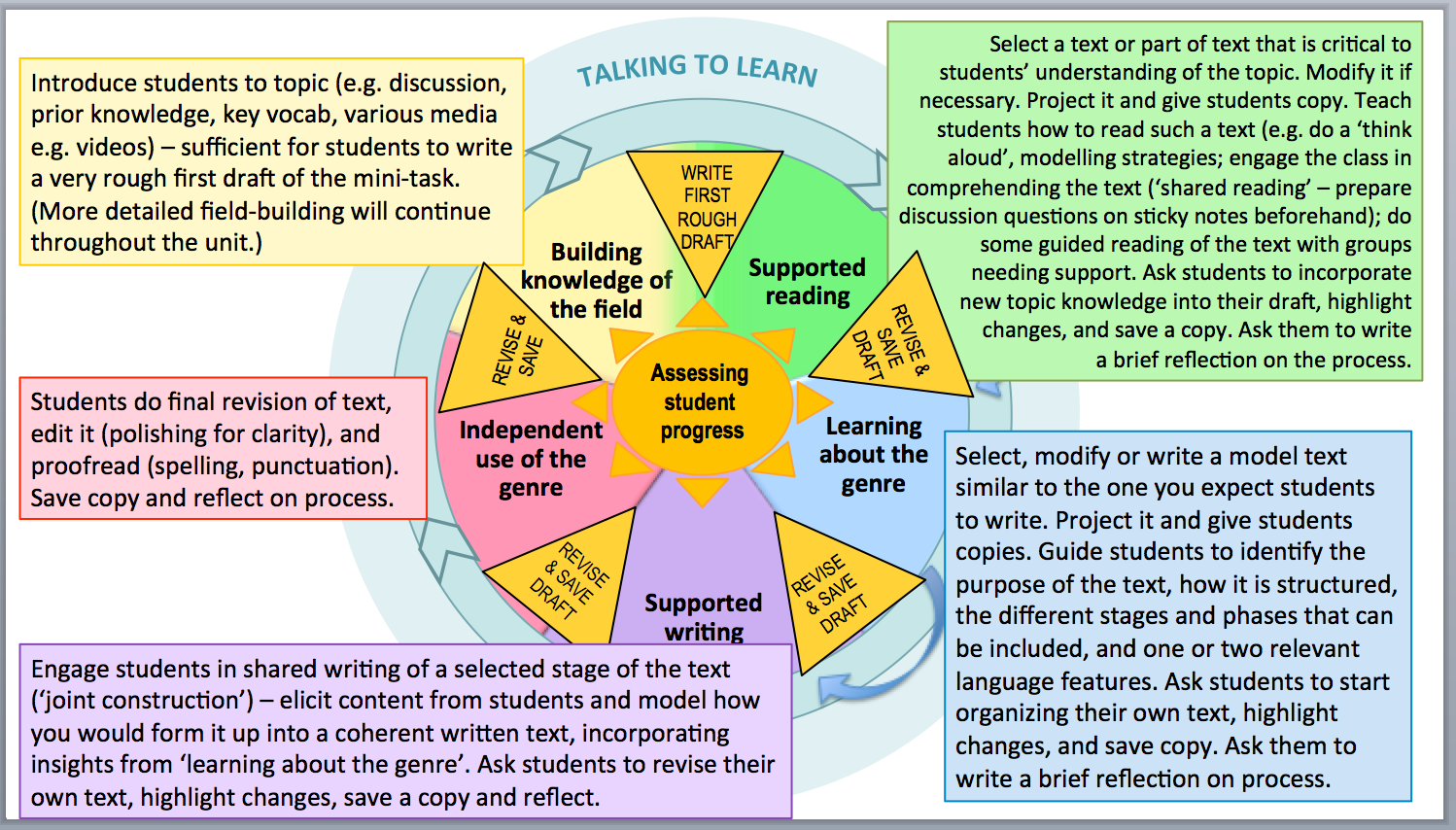 Independent composition
Independent composition takes place when students are ready to work on their own texts drawing on the understandings about genre and language developed through modelling and guided practice.

During the independent writing stage, the teacher’s role is to guide the students in their composition, supporting them to creatively design and compose their texts independently. For some less confident students, this might mean closely following a model but for most students it will involve a creative turn and an expansion of their repertoire. 

Source: www.education.vic.gov.au/school/teachers/teachingresources/discipline/english/literacy/readingviewing/Pages/teachingpraccycle.aspx#link46
Structured Support –with:
Authorial features - meaning
Editing 
Peer conferencing
Teacher conferencing

Secretarial features – 
Accuracy
Proof reading
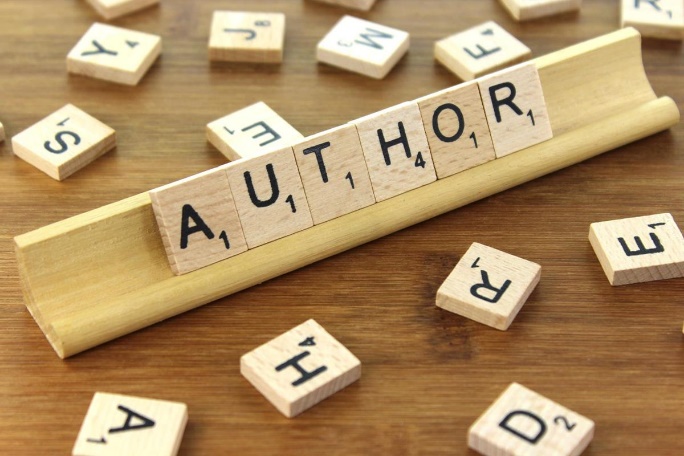 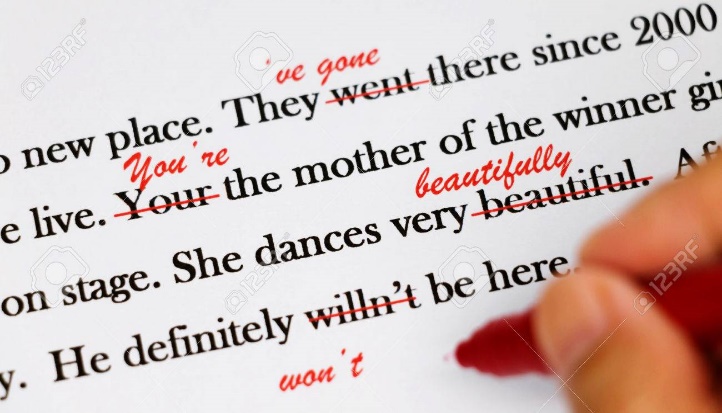 Teacher Conferencing
Working with individual students and/or groups of students to help draft, edit and proof read their writing
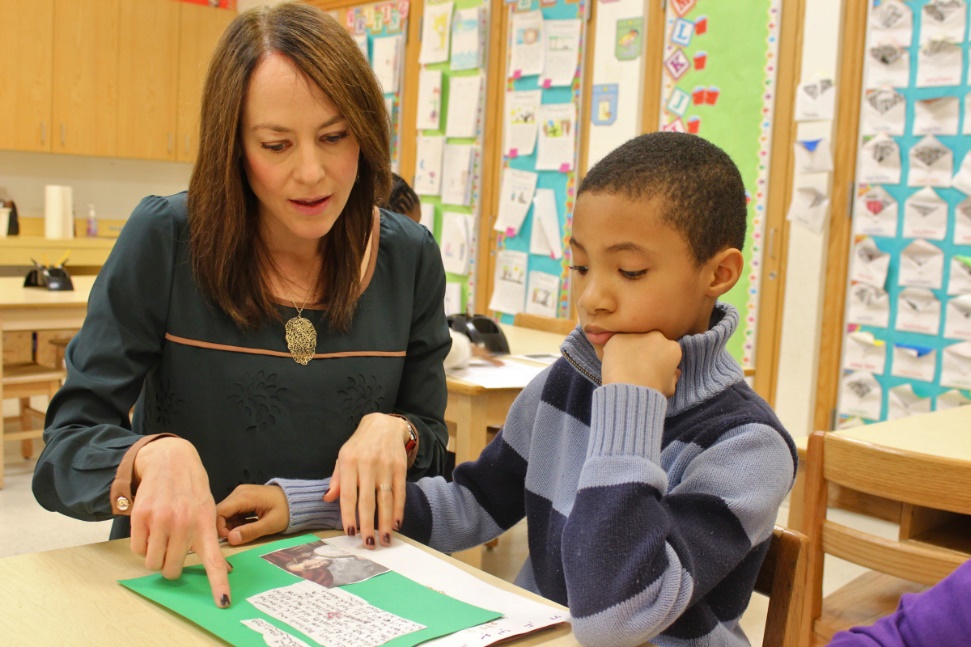 [Speaker Notes: Discuss video clip]
Teacher Conferencing
Writing Conferences - Upper Primary
BREAKOUT ROOM
As you watch the video linked, what strategies do you see the teacher using when conferencing with the students?
https://padlet.com/karen_barley/independentwriting
[Speaker Notes: Discuss video clip]
Proof reading
Reading for:
Sentence level
Punctuation
Grammar
Spelling
Overall coherence

What strategies do you use to proof read?
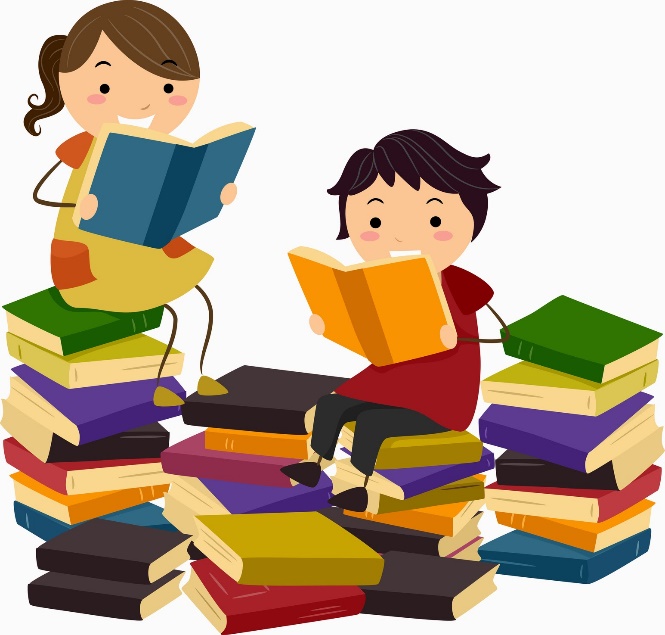 [Speaker Notes: Read out loud
Swap with peer
Reading backwards]
Narrative Genre
What are the features of narrative genre?

Theme
Plot – orientation, complication & resolution
Setting
Character development
Language features
Recapping the tools to investigate the language of stories:
To interpret the THEME of the story by looking at how certain meanings are given significance in developing a message.

To explore the basic elements of PLOT by identifying how the story moves through typical stages such as Orientation, Complication and Resolution;

To understand how the story ‘works’ in greater detail by identifying the PHASES within the stages;
[Speaker Notes: Simple sentence or phrase for theme
Demonstrate the iterative nature of the teaching and learning cycle]
Recapping the tools to investigate the language of stories continued…
To observe how various aspects of SETTING (natural, built, time, historical, social) participate in developing the meaning of the story;

To investigate how CHARACTERS are brought to life through description of their physical characteristics and personality along with how they behave (doing, thinking, feeling, interacting).
[Speaker Notes: Simple sentence or phrase for theme
Demonstrate the iterative nature of the teaching and learning cycle]
Revisiting the narrative structure of the coatconsider your own picture story book
The coat: let’s revisit
What would you say is the theme of The Coat?

How do the complication and resolution contribute towards the theme of the story?
THEMES
 
e.g. 
Growth in confidence
The mutual support in fulfilling potential – becoming one
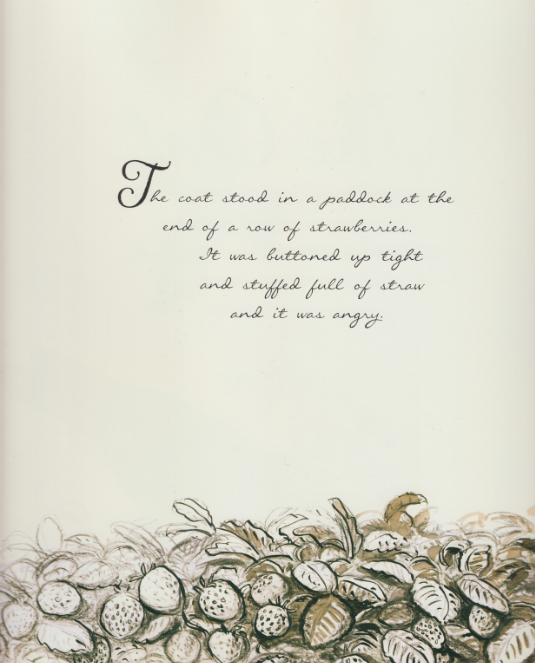 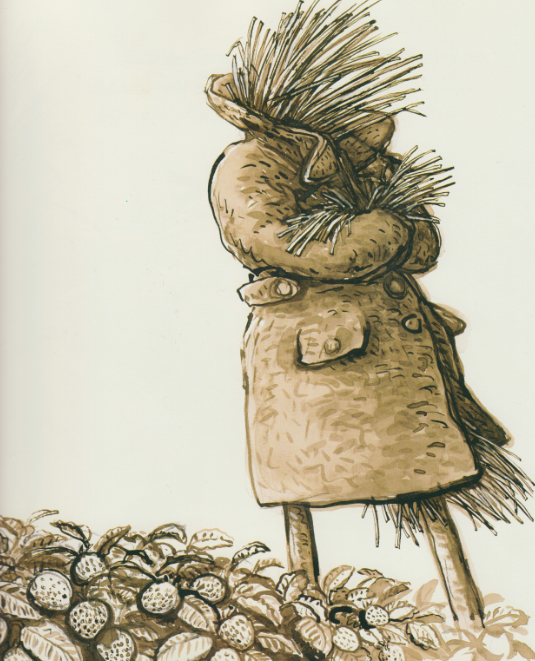 ORIENTATION
The coat stood in a paddock at the end of a row of strawberries.

It was buttoned up tight and stuffed full of straw and it was angry.
Initial setting
Introduction to character
Complication – Man feeling disappointed and unwilling to take initiative; coat feeling angry at not being useful

Resolution – Man and coat become one, fulfilling the man’s potential and giving the coat back its purpose
Breakout Room:
10 mins – in your own group, use the questions from Slide 18

15 mins - Two groups together to share, compare & give feedback. Use the questions from Slide 19
Read your textSelf Review
Identify its theme
Identify the orientation, complication & resolution
Identify (meta)language features (1st, 2nd, 3rd person, verbs in present, past, future tense, use of adjectives, verbs, adverbs etc)
Feedback & reflection: How does the theme, orientation, complication & resolution relate to each other?
What gaps can you see? Is there anything that needs to be added, deleted or altered to make the story more cohesive?
Read your NEIGHBOUR’S textPeer Review
Identify its theme
Identify the orientation, complication & resolution
Identify (meta)language features (1st, 2nd, 3rd person, verbs in present, past, future tense, use of adjectives, verbs, adverbs etc)
Feedback & reflection: How does the theme, orientation, complication & resolution relate to each other?
What gaps can you see? Is there anything that needs to be added, deleted or altered to make the story more cohesive?
[Speaker Notes: 2 groups swap stories]
REVIEWING THE CHARACTERS & SETTING
The coat watched the man approach.
He was a disappointed-looking man
and when he came closer
he looked even more disappointed.
‘Oh, it’s only a scarecrow,’ 
he said.
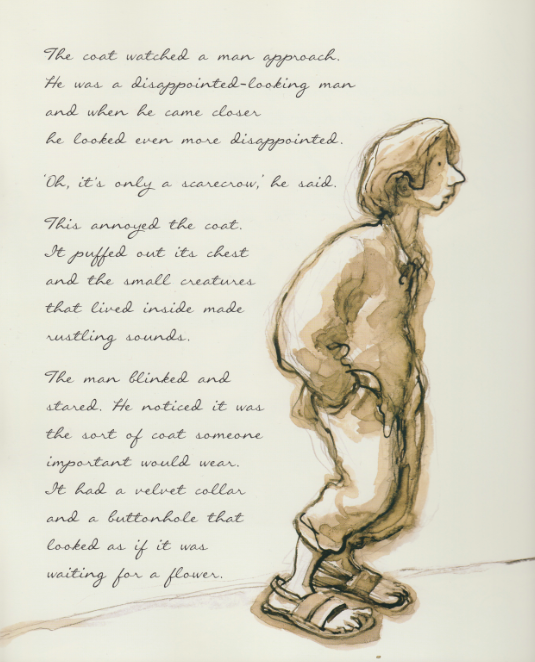 Introduction to character
Reaction
This annoyed the coat.
It puffed out its chest
and the small creatures that lived inside made rustling sounds.
 
The man blinked
and stared.
[Speaker Notes: There are multiple ways to reflect on character development and setting]
Activity

Can you find evidence from your text of how the characters are being developed?

What resources have you used?
Scaffolding questions for reviewing the story

How does the reader get to know the characters? (Evidence from the text: what they do, what they say, what they think, physical description)
How and why do they change through the story? (Evidence from the text: eg change in attitude)
How have you used language to create this story world? (eg discuss some particularly vivid examples)
How do you illustrate using images to create the story world? (eg discuss relating to setting, character development, feelings, engagement)
Authors make very deliberate choices in developing their characters:
how many characters are there? What relationships do they have?
who is the central character (the protagonist)? What age? Which gender? What qualities? Sympathetic or unsympathetic?
is there be an antagonist? 
how does the author’s choices contribute towards the development of the complication?
how is empathy for the characters developed?
how are the characters fleshed out?
Activity

Can you find evidence in your text of how the setting is being developed?

What resources have been used?
Use next slide as a guide
SETTING

How is the physical setting of the story built? 
How is the historical setting of the story represented?
How is a particular social setting created?
What kind of ‘world’ is created (eg fantasy, dystopian, science fiction, adventure, romance)?
How do these settings change as the story develops?
How significant is the setting to the storyline? (eg if you change the setting, how else does your setting change?)
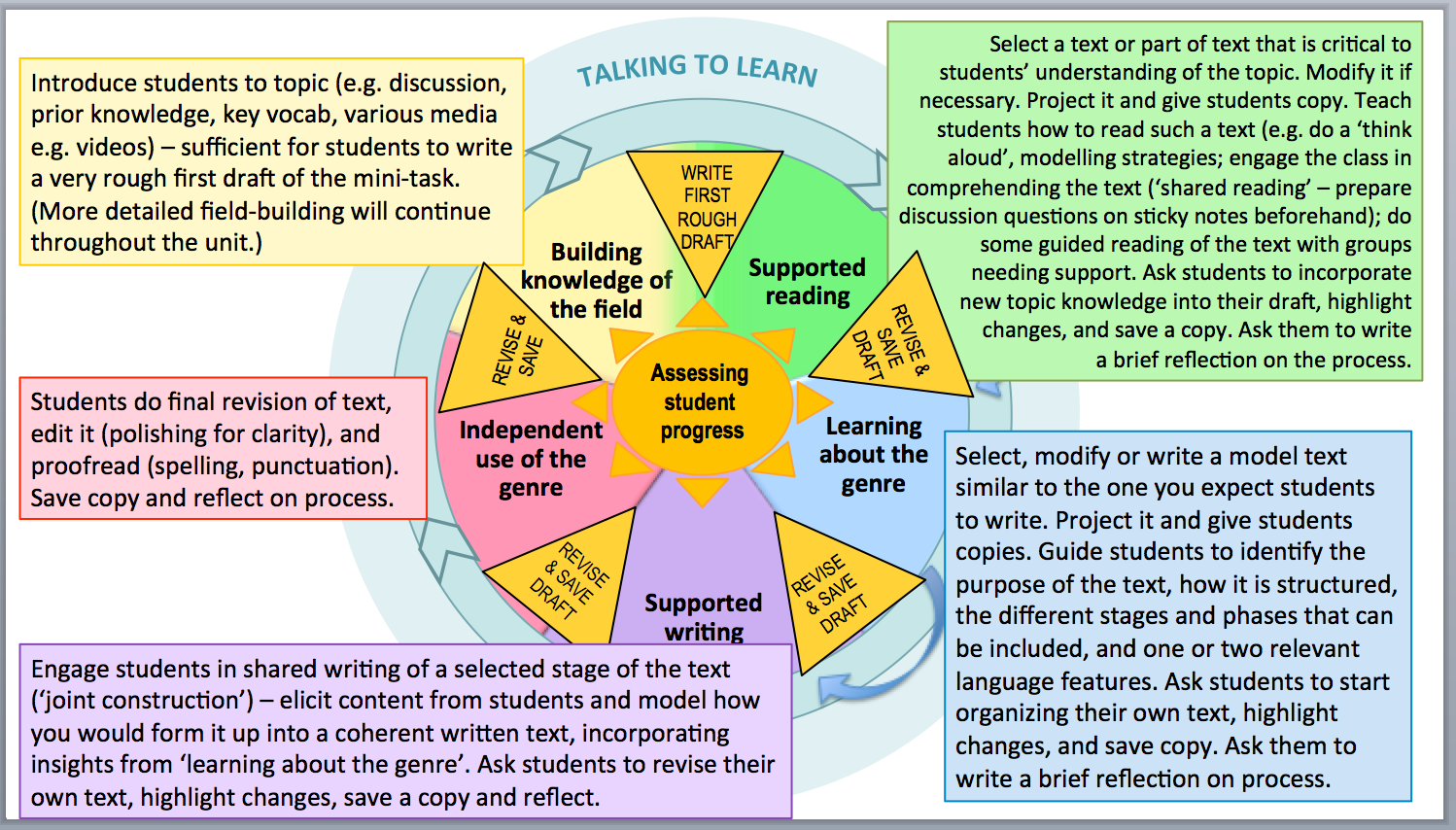 Group work
Assignment 2
* Overall presentation, including proof reading
Upload to Moodle 3 documents
2 documents that your group have produced - Storybook + Curriculum plan (one upload per group_
1 document that you have personally produced – weekly reflections
[Speaker Notes: Under Moodle Assessment information – under the upload your assessment]
DIFFERENTIATION: 
Have you considered it in your teaching-learning cycle plan?
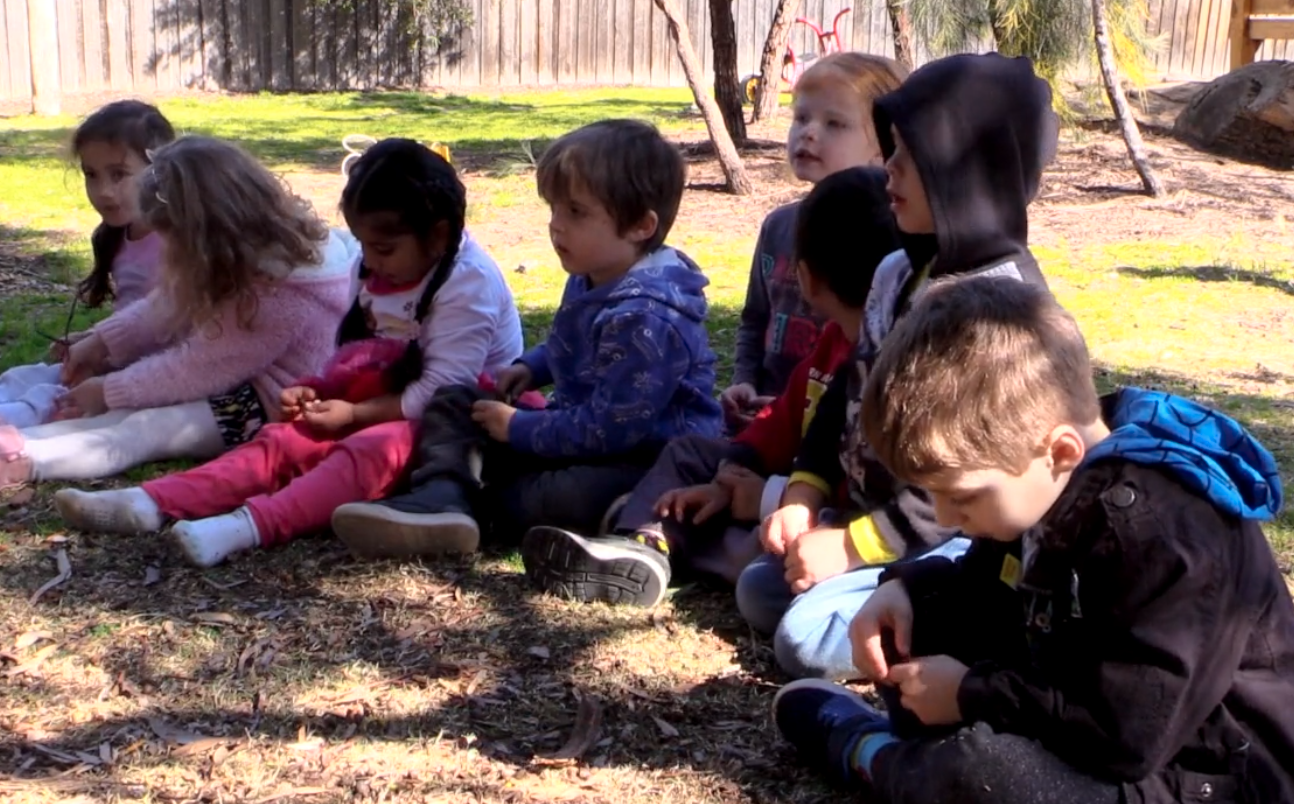 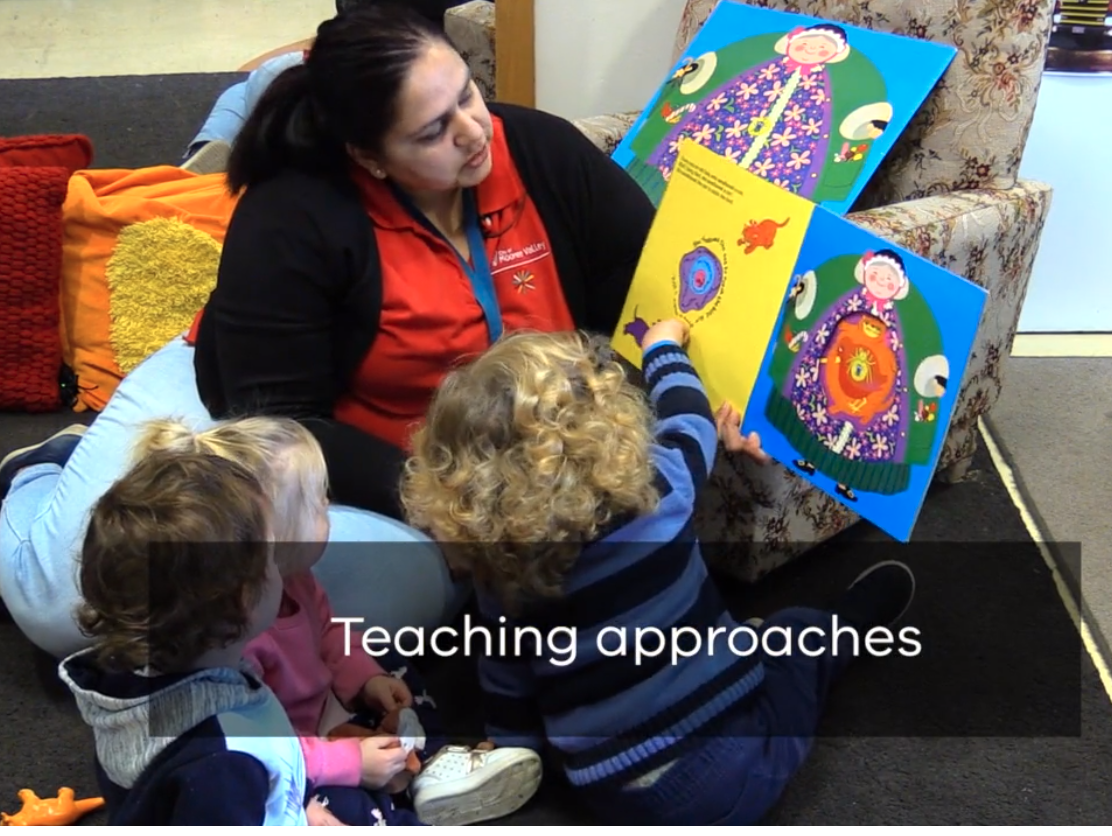 This video features Professor Lorraine Graham discussing differentiated teaching and learning.
AFTER WatchING the videoclip in previous slide:
Reflect on the concept of differentiation discussed by Professor Lorraine Graham:
What explanation of differentiation is provided in the video?
How does this relate to your own ideas about differentiation?
What were some kinds of differentiation practices identified in the video?
What are some key examples of differentiation you use in your teaching?
https://www.education.vic.gov.au/school/teachers/teachingresources/discipline/english/literacy/Pages/expertvideos.aspx
FOR NEXT WEEK
Continue working in your group to finish your picture story book & curriculum plan
Remember to complete your individual journal for Week 9 supporting it with the unit readings
After the mid semester break we will look at Assessment for, of and as learning
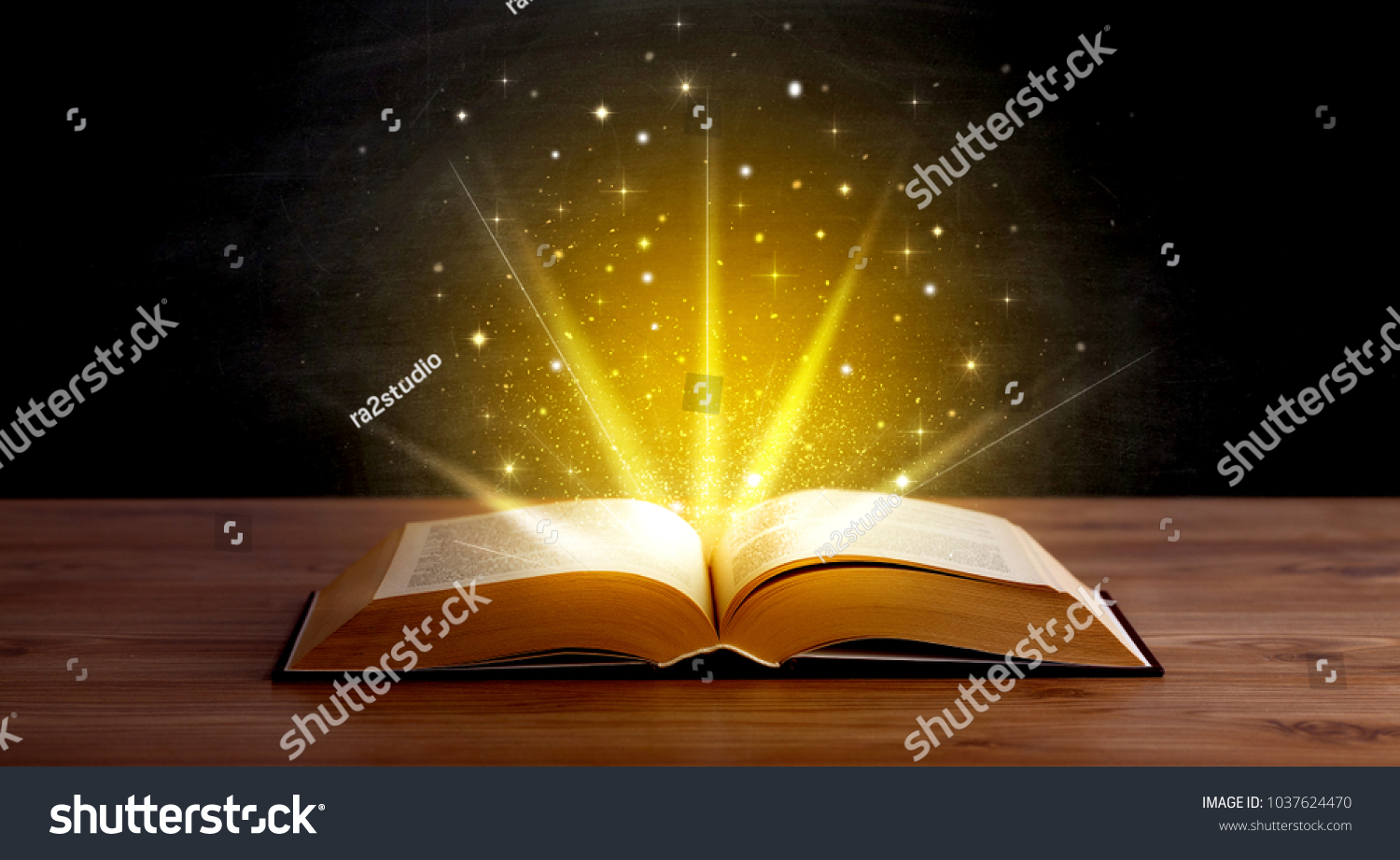